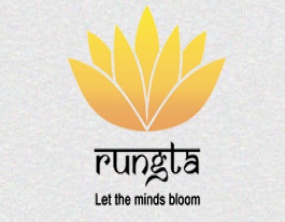 RUNGTA COLLEGE OF DENTAL SCIENCES & RESEARCH
PIT AND FISSURE SEALANTS
DEPARTMENT OF  PEDODONTICS AND PREVENTIVE DENTISTRY
Specific learning Objectives
Pit and fissure sealants
Category
Pit and fissure sealants
CONTENTS ;

INTRODUCTION

EVOLUTION  OF PFS

DEFINITIONS

PREVENTIVE TECHNIQUES FOR CARIES OF OCC SURFACES

MICROFLORA OF PF

CLASSIFICATION

MATERIALS USED AS PFS

RATIONALE FOR USE OF PFS

INDICATIONS
Pit and fissure sealants
CONTRAINDICATIONS

REQUIREMENTS OF OCC SEALANTS

TYPES/MORPHOLOGY OF FISSURES

HISTOPATHOLOGY OF CARIES IN PF

TECHNIQUE FOR SEALANT APPLICATION

CLINICAL PROBLEMS WITH SEALANT USE

PRR 

RECENT ADVANCES

CONCLUSION

REFERENCES
Pit and fissure sealants
I
N
T 
R
O
D
U
C
T
I
O
N
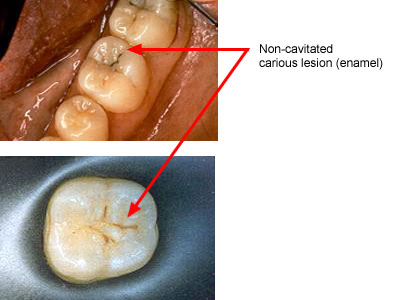 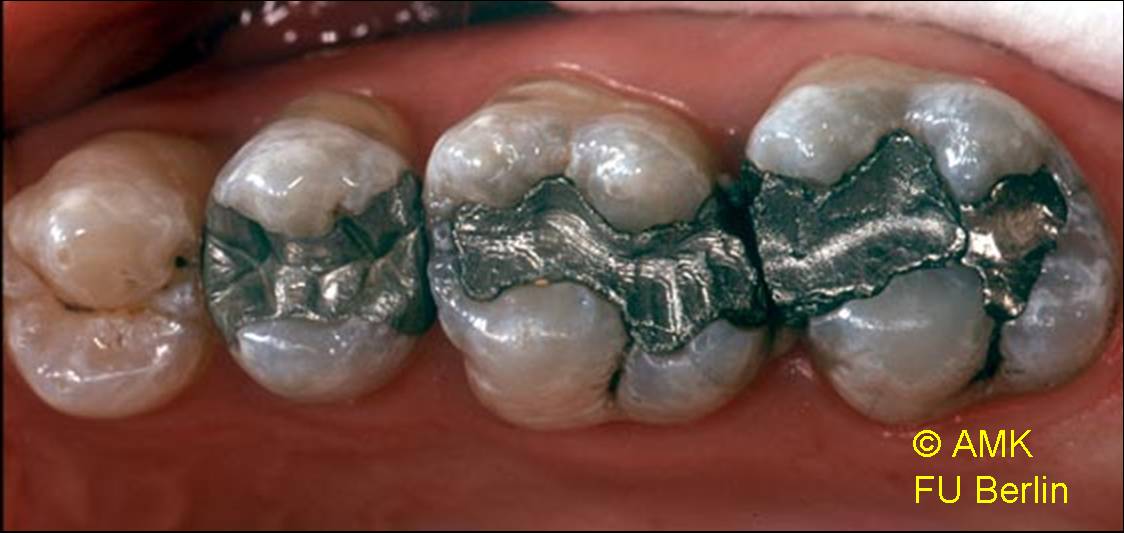 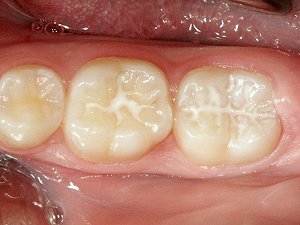 Pit and fissure sealants
EVOLUTION OF PIT AND FISSURE SEALANTS
1976- first colored sealant- CONCISE WHITE SEALANT (3M dental products)

1984- Burt reported- “first and second molars should be sealed as soon as possible after eruption because of their susceptibility to occlusal caries”

1989- Eccles noted- “fissure sealant should be used preventively for caries prone patient, and 
    therapeutically for suspect or early carious lesion
Pit and fissure sealants
DEFINITIONS:

Pit:  is defined as small pin point depression located at the junction of developmental grooves or at terminals of those grooves.
Fissure:  is defined as deep clefts between adjoining cusps.
          They provide areas for retention of caries producing agents.
Pit and Fissure Sealant: is used to describe a material that is introduced into the occlusal pit and fissure of caries susceptible teeth, thus forming a micromechanically–bonded, protective layer cutting access of caries producing bacteria from their source of nutrients
Pit and fissure sealants
MICROFLORA  OF PIT AND FISSURES —

 Cocci constitute – 75% to 95% of microorganisms

 S.Sanguis – Predominant viable  microorganisms

 S.Mutans and Lactobacilli – 

low in newly formed plaque in fissures
     over time

 Fusiforms, Spirillae and Spirochetes are 
absent
Pit and fissure sealants
CLASSIFICATION OF SEALANTS –

  BASED ON GENERATION –

A. First generation sealants:
         - polymerized by UV-light at a wavelength 356 μm.
         - disad.: -Excessive absorption and incomplete polymerization of sealant at its depth.
                         - variable output intensity
                         - output not uniform
               
B. Second generation Sealants/Self curing resins
         - Based on catalyst – accelerator system 
	    - Most are unfilled.
	    - May be transparent, tinted or opaque by inclusion of white pigment or a tint 	for better visualization.
                 eg . Concise [3M] white sealant system, Delton.
Pit and fissure sealants
C. Third generation sealants:
-Light cured by visible light at  wavelength 430 nm-490nm.
- May be classified as filled or unfilled, and with or with out tint or opaquer.
-Most of the unfilled resins are colored white. 
-Filled resins are either clear, yellowish white or tan

          PERFORM BETTER THAN SELF CURE RESINS

D. Fourth generation sealants:
         -Are those containing fluorides.
Pit and fissure sealants
BASED ON FILLER CONTENT: 

Unfilled [ free of fillers ]
         -flow is better
         -retention is more 
         -abrade rapidly 
                eg . Concise White 

2.   Filled 
         - need for occlusal adjustments 
         - more resistant to wear 
            eg. Prisma shield
Pit and fissure sealants
BASED ON TRANSLUCENCY :

1. CLEAR
         -Esthetic, but difficult to detect at recall examination. 
         -Better flow than tinted or opaque 
         -More easily appreciated by the patient. 

2. TINTED / OPAQUE 
        -  can be easily identified 
 COLOURED 
        -easy to see during placement 
        -easy to see during recall check up
Pit and fissure sealants
BASED ON CURING:    
        
 1. AUTOPOLYMERIZING  .
           - Better retention 88% 
           - Sets by exothermic reaction 
                        
2.  LIGHT CURE 
           - 75% retentive
Pit and fissure sealants
INDICATIONS :

RISK-BASED SEALANT TREATMENT

Possibility of adequate isolation

Questionable enamel caries in PF

Xerostomia

Patients undergoing orthodontic treatment

Deep pits and fissures
Pit and fissure sealants
CONTRAINDICATIONS ;

Posterior teeth that have shallow or well coalesced fissures

Low caries risk (PF that remained caries free > 4 yrs)

Rampant caries

Teeth with proximal decay or occlusal caries involving dentine

Allergy to methacrylate

Semi-erupted teeth
Pit and fissure sealants
TYPES OF OCCLUSAL FISSURES:

V – Wide at top and gradually narrowing towards the bottom (34%)

U – Almost same width from top to bottom (14%)

IK – Hourglass, extremely narrow slit associated with a large space at the bottom (26%).

λ – Inverted Y, bifurcating at the bottom (7%).

I – Extremely narrow slit (19%).
Pit and fissure sealants
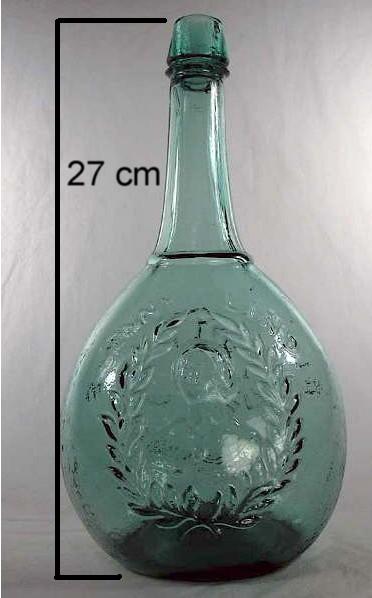 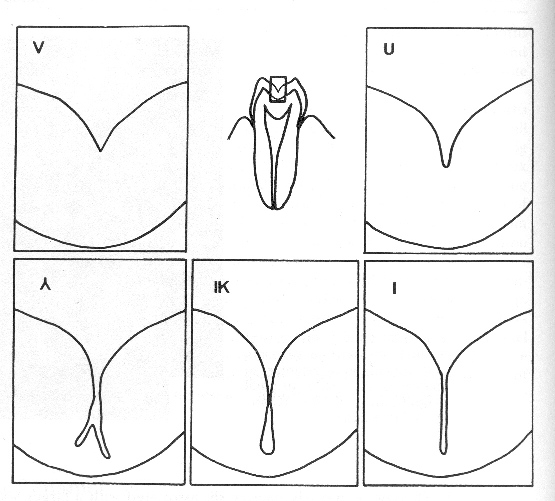 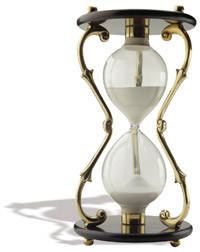 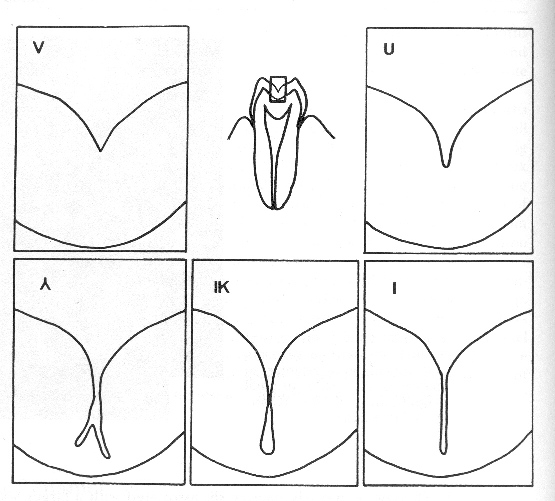 Pit and fissure sealants
TECHNIQUE FOR SEALANT APPLICATION –

PREPARATION OF TOOTH

ISOLATION

DRYING THE TOOTH

ETCHING OF TOOTH SURFACE

RINSING AND DRYING OF TOOTH

PLACEMENT AND POLYMERIZATION OF SEALANT

OCCLUSAL EVALUATION
Pit and fissure sealants
TECH. FOR SEALANT APPLICATION
Washing and drying :

REMOVE ALL ACID AND REACTIONARY PRECIPITATES

Rinse with water for 10-20 seconds and dried for additional 10 sec

Water under pressure in air-water spray + high power evacuation

Evacuator tip placed above/adjacent the tooth and water directed to the tip

20 sec/tooth OR 30 sec/quadrant
Pit and fissure sealants
TECH. FOR SEALANT APPLICATION
Sealant application  --

Sealant applied with disposable bristle brush

For autopolymerizing resins – cover etched areas on each tooth as quickly as possible with sealant and then bulk can be added

For light curing resins – no mixing necessary and hence reduced bubbles

Sealant applied should be – 
too much
 thick

THUS TOTAL TIME FOR SEALANT APPLICATION SHOULD TAKE 
3 ½ MIN
Pit and fissure sealants
TECH. FOR SEALANT APPLICATION
Adjustment and recall –

Surface wiped off to remove surface film – inspection of surface

Occlusion checked with articulating papers

Occlusal interferences removed
Filled sealants adjusted with green stone

Sealants should be evaluated every 6 mnths
Bite-wing RG: detect caries progression under sealants
Pit and fissure sealants
Pit and fissure sealants
PREVENTIVE RESIN RESTORATIONS (PRR)–
      FISSURE SEALANT OR SEALANT RESTORATION
It is a natural extension of Pit and Fissure sealants.

INDICATIONS
Tooth can be isolated.
No, or only minimal pit and fissure staining
Minimal “catches” in the grooves, or areas with distinct incipient enamel caries.
No evidence of radiographic caries.
Pit and fissure sealants
Pit and fissure sealants
RECENT ADVANCES :

Use of surfactant containing etchant – lower surface tension and contact angle

Use of argon laser for polymerization

Use of Er: YAG laser

Carbon dioxide conditioning 

Use of DIAGNOdent – detection of caries 
under pit and fissures
Pit and fissure sealants
Take Away Home Message
Pit and fissure sealant Nuva seal developed and commercially introduced by LD Caulk company in 1971
Fissure types include V,U,I,IK  inverted Y more prone to caries.
Clear pit and fissure sealant- Helioseal 
Coloured pit and fissured sealant-CLINPRO
Pit and fissure sealants
REFERENCES
Fundamentals of paediatric dent.- R.MATHEWSON

Dentistry for child and adolescent – Mc DONALD

Pediatric dentistry – STEWART

Textbook of pedodontics – SHOBHA TANDON

Pediatric dentistry: infancy through adolescence- PINKHAM

T.B of pediatric dent. – BRAHAM MORRIS

Cariology – NEWBRUN

Pit and fissure sealants: review of literature
         (pediatric dentistry 2002)
Pit and fissure sealants